Algebra Tiles
Using Algebra tiles to support students conceptual understanding
Algebra Tile Overview
Conceptual Understanding through Manipulatives in K-5                                    
Conceptual Understanding through Manipulatives in Middle Grades
Making “zero” Pairs
Model a word expression
Build strong math vocabulary
Distributive property 
Apply properties to make equivalent expressions
Solve one-variable equations and inequalities
Conceptual Understanding of Writing Algebraic Expressions and Equations
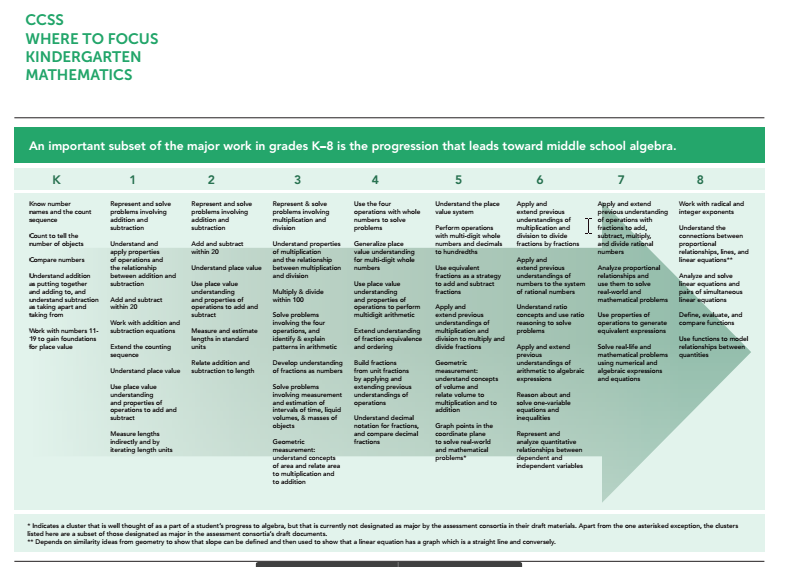 Achievethecore.org
K-8 Progression
Base Ten Blocks K-4
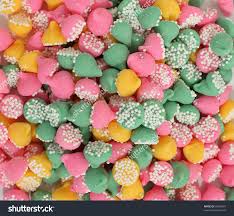 One one hundred
Three tens
Two ones
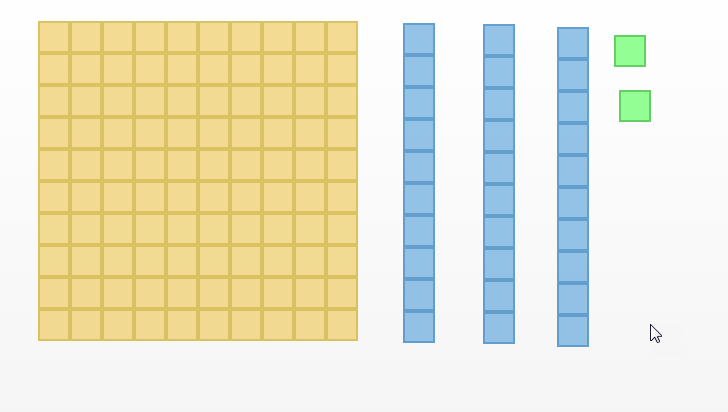 132
100+30+2
Activate and Connect
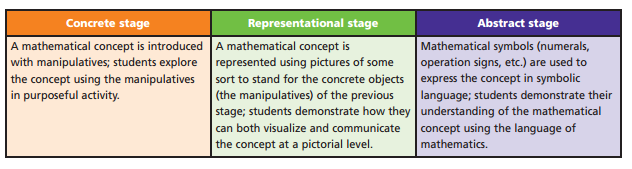 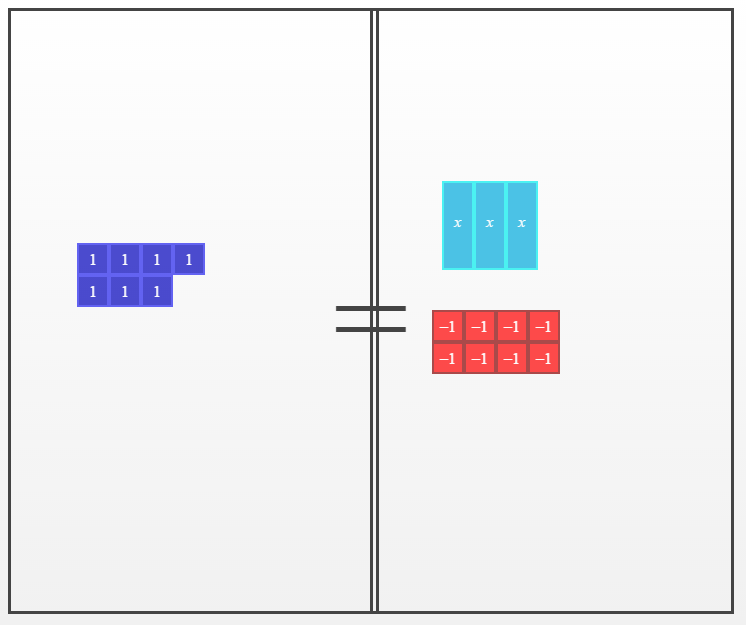 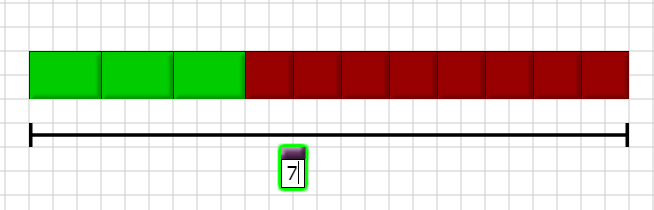 7 = 3x - 8
Connecting Concepts
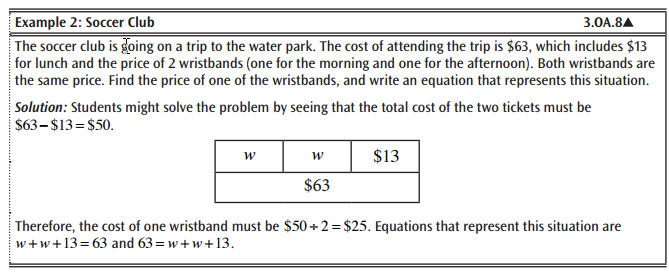 Math Framework Grade 4

Multiplication Arrays
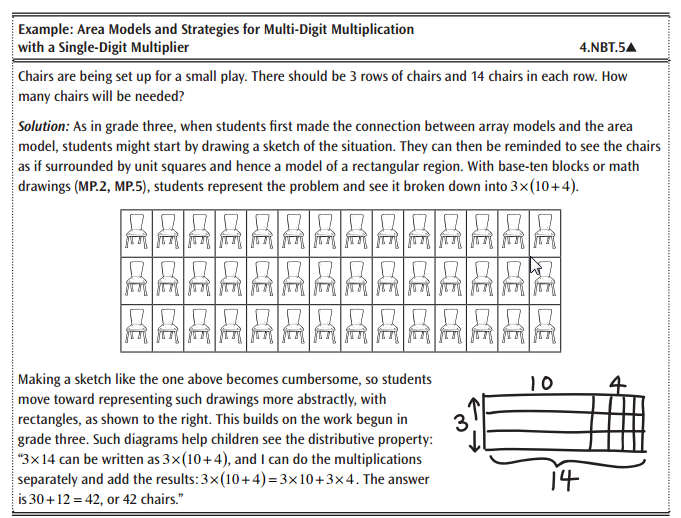 Math Framework Grade 3

Tape Diagram/ Comparison Mat
Connecting Concepts
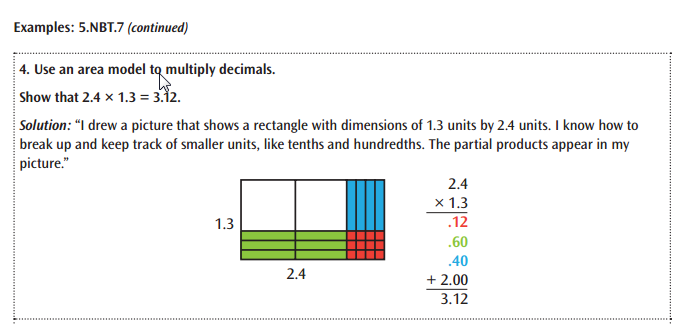 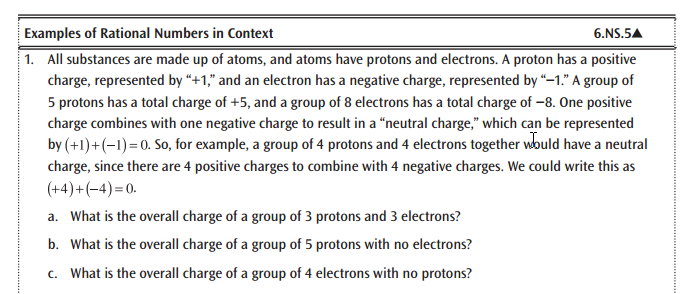 Math Framework Grade 5

Decimal Multiplication Arrays
Math Framework Grade 6

Examine Rational Numbers and their Opposites
Framework at a Glance
Grade six marks a foundational year for building the bridge between concrete concepts of arithmetic and the abstract thinking of algebra. Visual representations and concrete models (such as algebra tiles, counters, and cubes) can help students develop understanding as they move toward using abstract symbolic representations.
Privately Read Middle Grades at a Glance Handout.
What do you notice about the progression of ideas?
What strikes you?
Form a Triad:
Share Out
Algebra Tiles
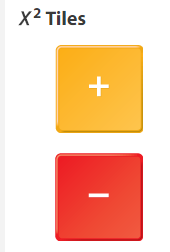 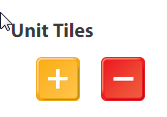 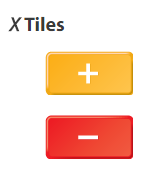 Solidify the “Zero Pair” with Tiles
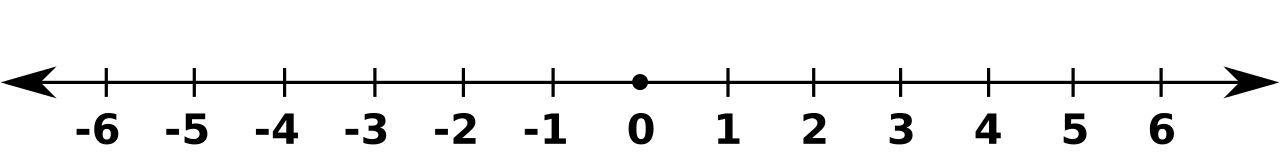 1
(-1) = 0
3
(-3) = 0
Grade 6 Standard
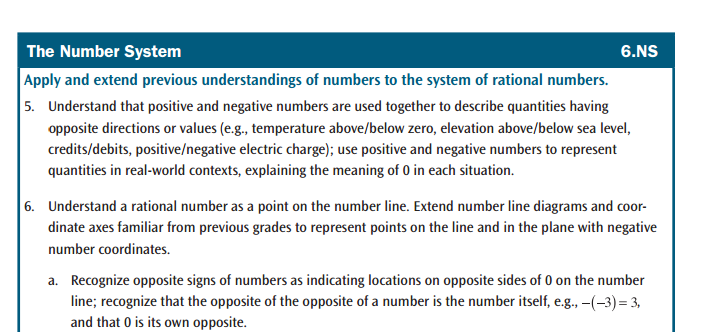 Algebraic Mats
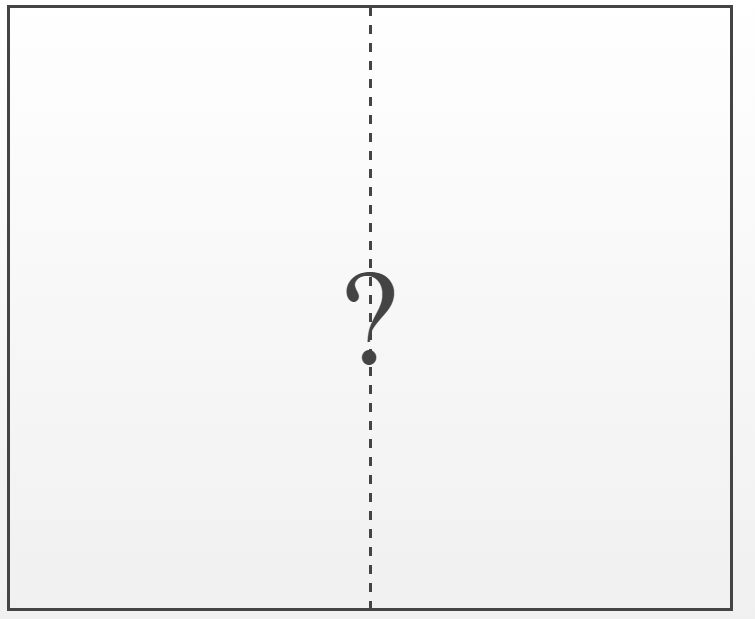 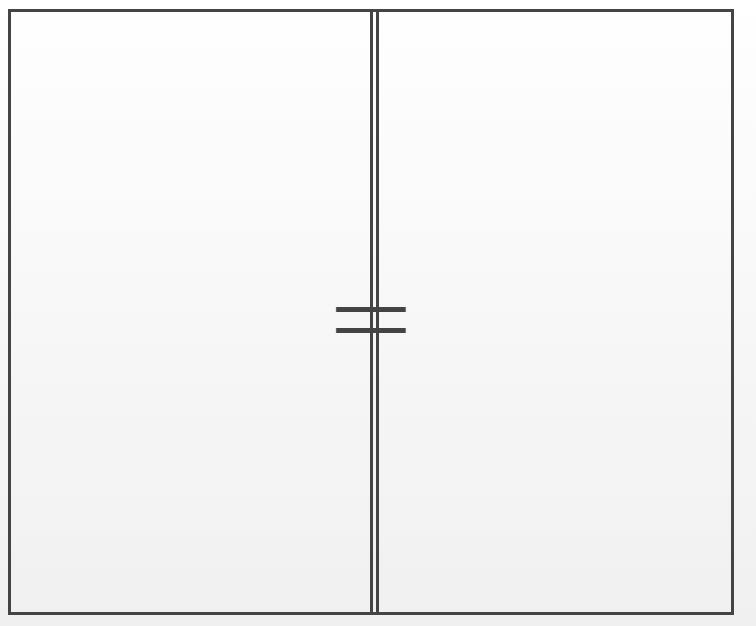 Expression Mats


Equation Mats
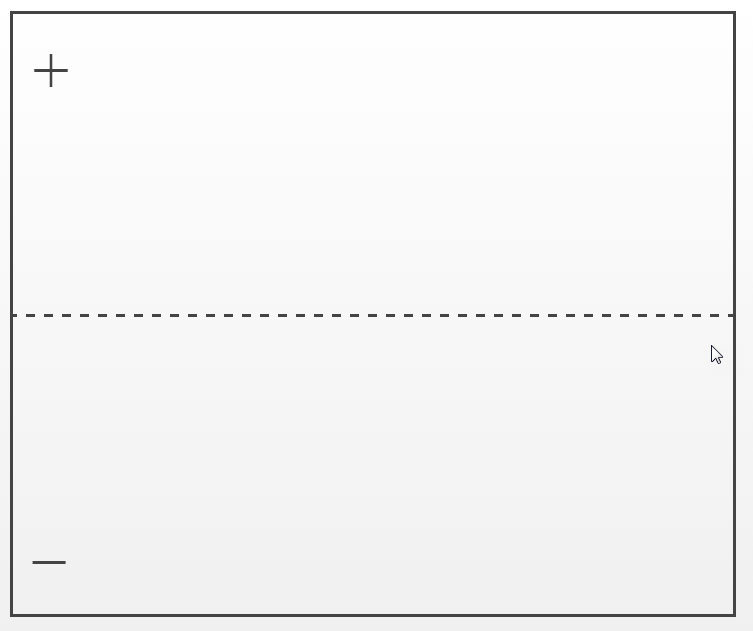 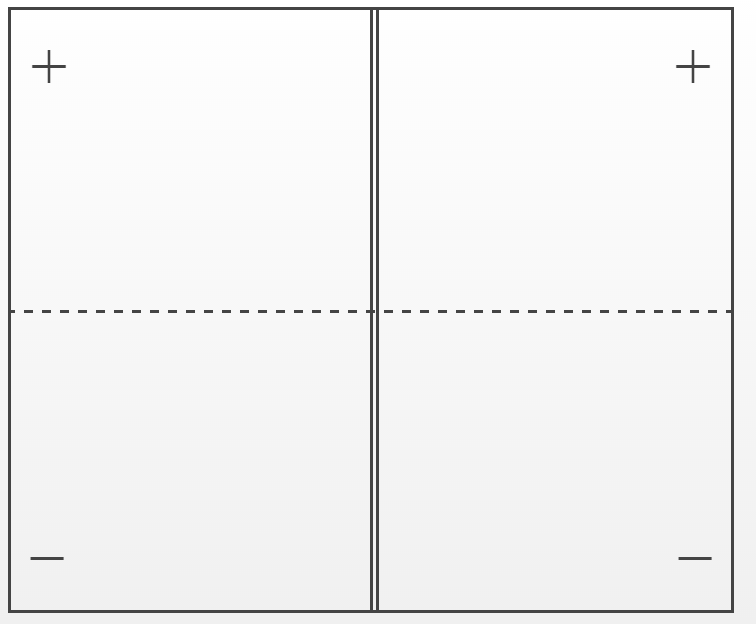 http://bit.ly/algebratilemats
Integers - Use of Expression Mat
Uses might include:

Making “zero” Pairs (G6M3,G7M1)
Model a word expression
Build strong math vocabulary 
Integer addition and subtraction (G7M1)
Integer Multiply and Divide 
Distributive property 
Apply properties to make equivalent expressions 
Solve one-variable equations and inequalities
What is 5 + 4

What is 6 - 3 (zero pair)

Write a zero pair number sentence

What is -2 + 5

What is (-5) + (-4)

What is -6 - (-2)
What number sentence describes the model?
What number sentence describes the model?
Use of Expression Mat
Uses might include:
Making “zero” Pairs 
Model a word expression(G6M7, G7M6,G8M7)
Build strong math vocabulary (G6M7) 
Integer addition and subtraction 
Integer Multiply and Divide 
Distributive property  (G6M7,G7M6, G8M7)
Apply properties to make equivalent expressions 
Solve one-variable equations and inequalities
Model Six times a number less three

Build 2x - 3y + 5 on your mat. 
	-Identify the operation
	-Identify the number of terms
	-Identify the variables, their coefficients
	-Identify the constant 

Build (x+3), build another (x+3)

Build the expression 7x - 21 in 2 ways
Use of Expression Mat
Uses might include:
Making “zero” Pairs 
Model a word expression
Build strong math vocabulary 
Integer addition and subtraction 
Integer Multiply and Divide (G7M2)
Distributive property  (G6M7,G7M6, G8M7)
Apply properties to make equivalent expressions (G6M7,G7M6, G8M7)
Solve one-variable equations and inequalities
What is (-3)(-4): the opposite of 3 sets of -4

Build an expression 7x - 3

Simplify (3x+1) + (2x-7)

Simplify 5 + 3(x + 1) - 7x
What number sentence describes the model?
Use of Comparison Mat
Uses might include:
Making “zero” Pairs 
Model a word expression
Build strong math vocabulary 
Integer addition and subtraction 
Integer Multiply and Divide 
Distributive property  
Apply properties to make equivalent expressions (G6M7,G7M6, G8M7)
Solve one-variable equations and inequalities (G6M8, G7M6&7, G8M7)
Find an equivalent expression to 2(2x-4)+3

Write an equivalent expression for 
(3x + 1) + (2x -7)

Which is greater? 2x+8-x-3  or 6+x+1

Model the inequality and find 3 possible solutions for 6x - 4 > 8
Use of Equation Mat
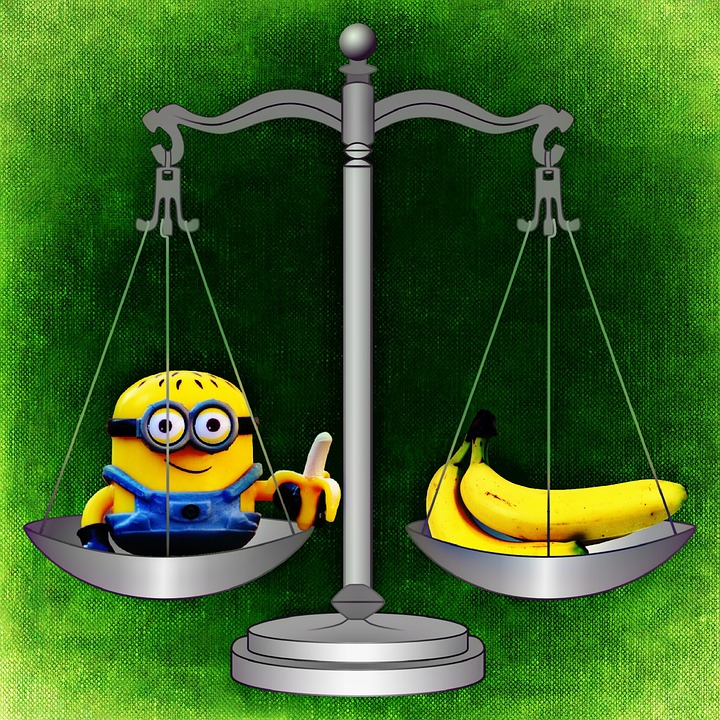 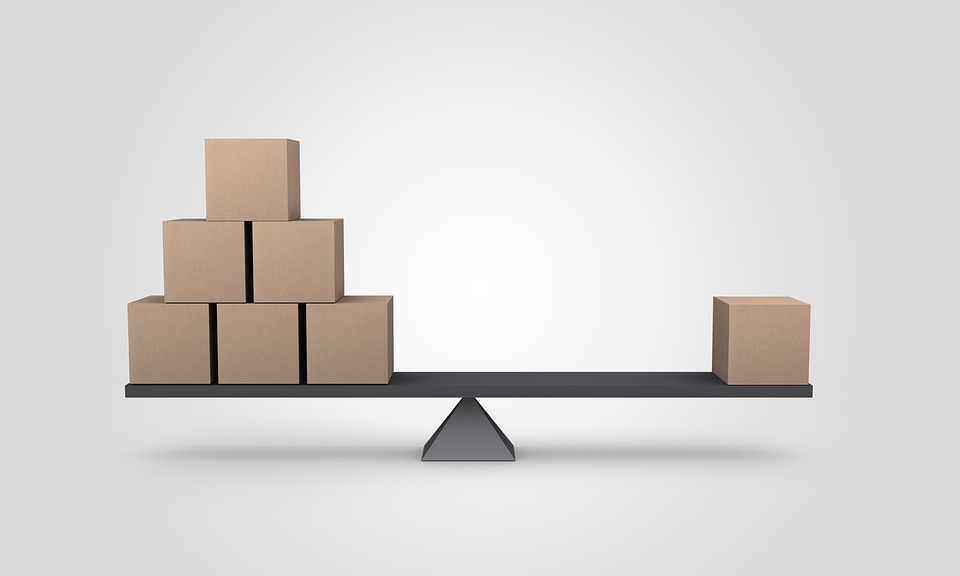 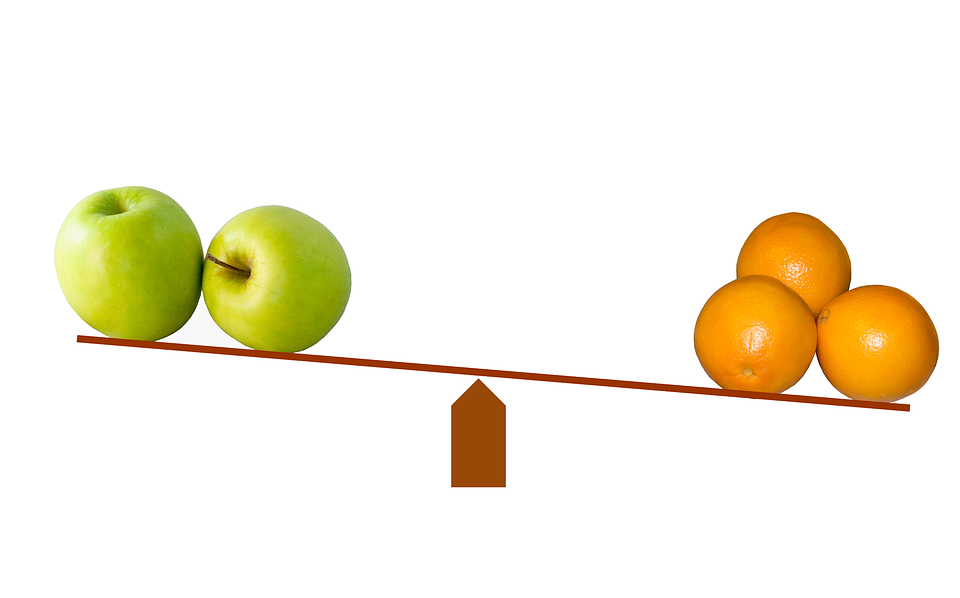 Use of Equation Mat A
Uses might include:
Making “zero” Pairs 
Model a word expression
Build strong math vocabulary 
Integer addition and subtraction 
Integer Multiply and Divide 
Distributive property  
Apply properties to make equivalent expressions 
Solve one-variable equations and inequalities (G6M8, G7M6&7, G8M7)
Solve 3x - 2 = 7

Solve 2x + 4 = 5

Solve 2x + 10 = 38

Solve -3x + 4 = 5

Solve 2x + 10 = 38

Solve x + 5 = 3x - 1

Solve x + 4 = -x - 4
What number sentence describes the model?
Integers - Use of Equation Mat B
Uses might include:
More deeply explore multiple terms and operations on each side of an equations
Solve 3(x - 5) + 1 = 2 + x

Solve 3x -2(5x + 3) = 14 - 2x
What number sentence describes the model?
What if...
The equation isn’t written yet?
Concrete
Representational
Abstract
Progression before Middle Grades
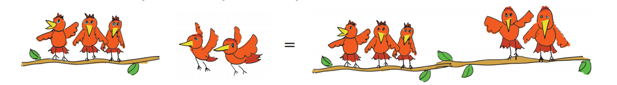 Progression before Middle Grades
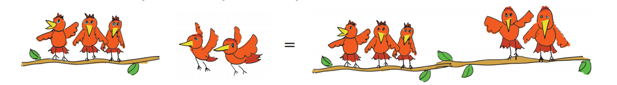 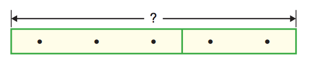 Progression before Middle Grades
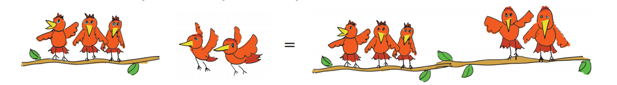 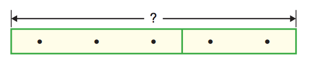 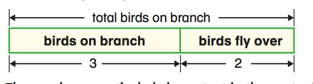 Progression before Middle Grades
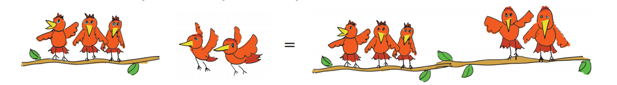 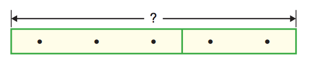 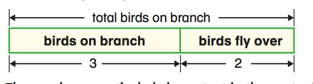 3 +  2  = 5
Progression before Middle Grades
Go Math Grade 3
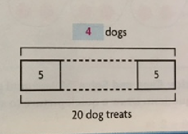 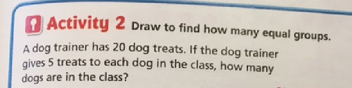 Progression before Middle Grades
Go Math Grade 4
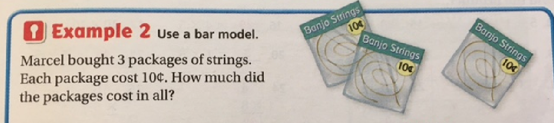 Progression before Middle Grades
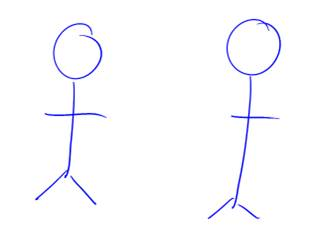 Go Math

Lorkich picked 3 times as much corn as Ethup.
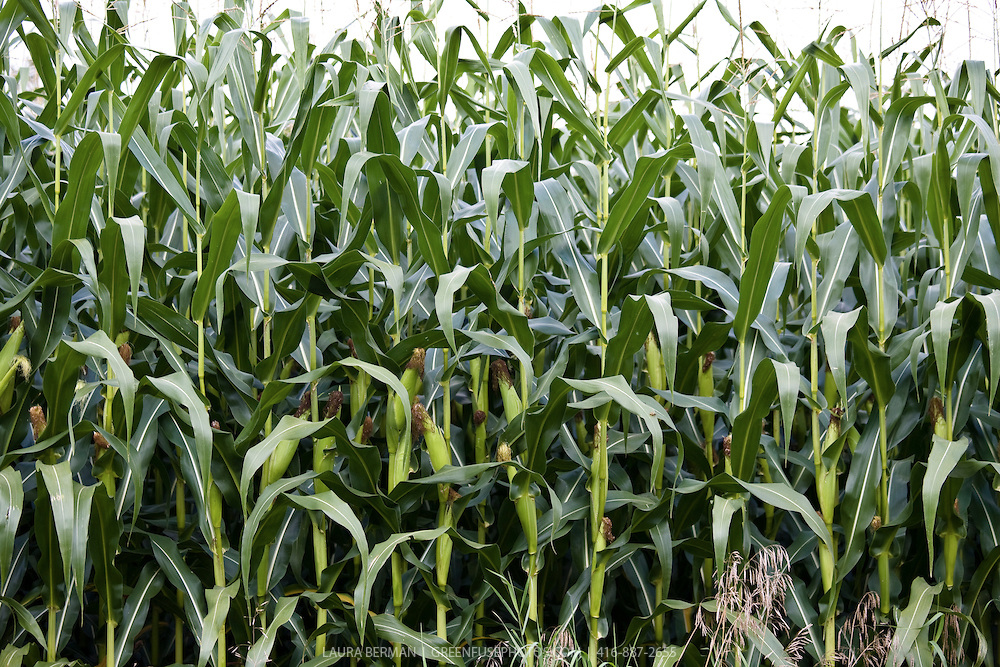 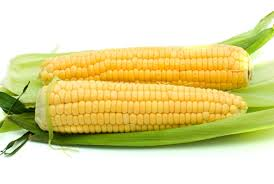 Progression before Middle Grades
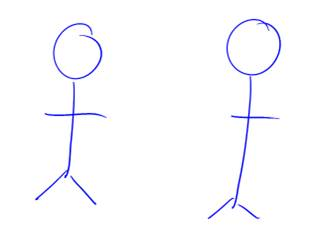 Go Math

Lorkich picked 3 times as much corn as Ethup.  
Together, they pick 96 ears of corn.
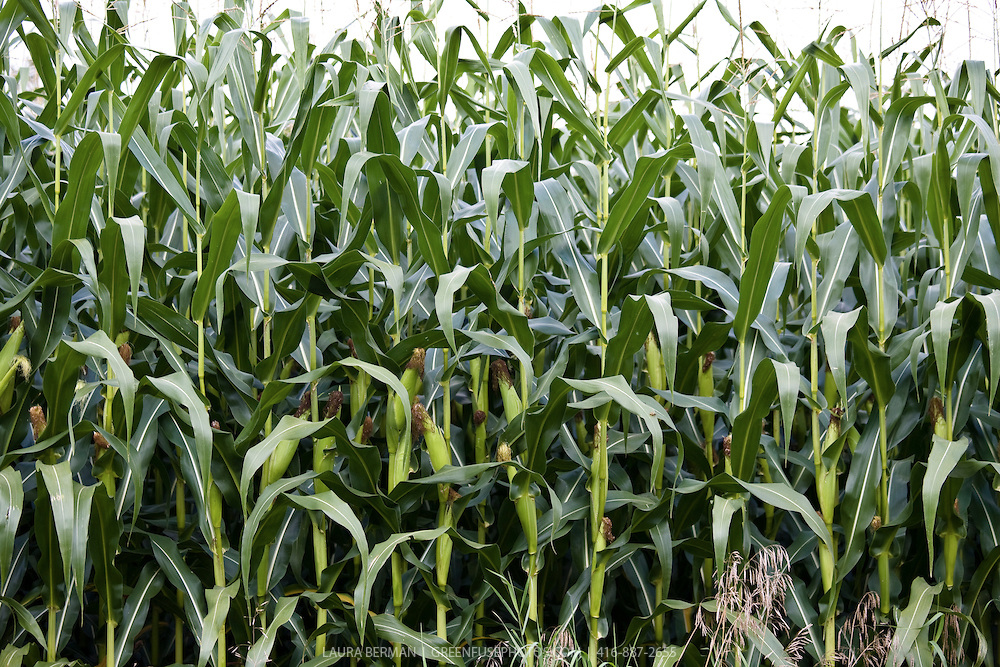 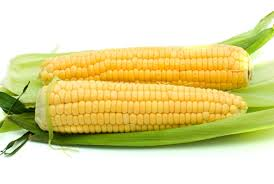 Progression before Middle Grades
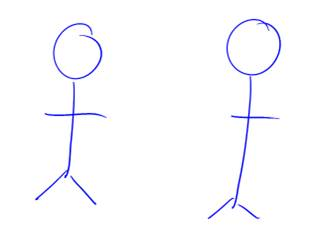 Go Math

Lorkich picked 3 times as much corn as Ethup.  
Together, they pick 96 ears of corn.  
Ethup wants to divide the number of ears she picked equally among 8 bags.  How many ears of corn will Ethup put into each of the 8 bags?
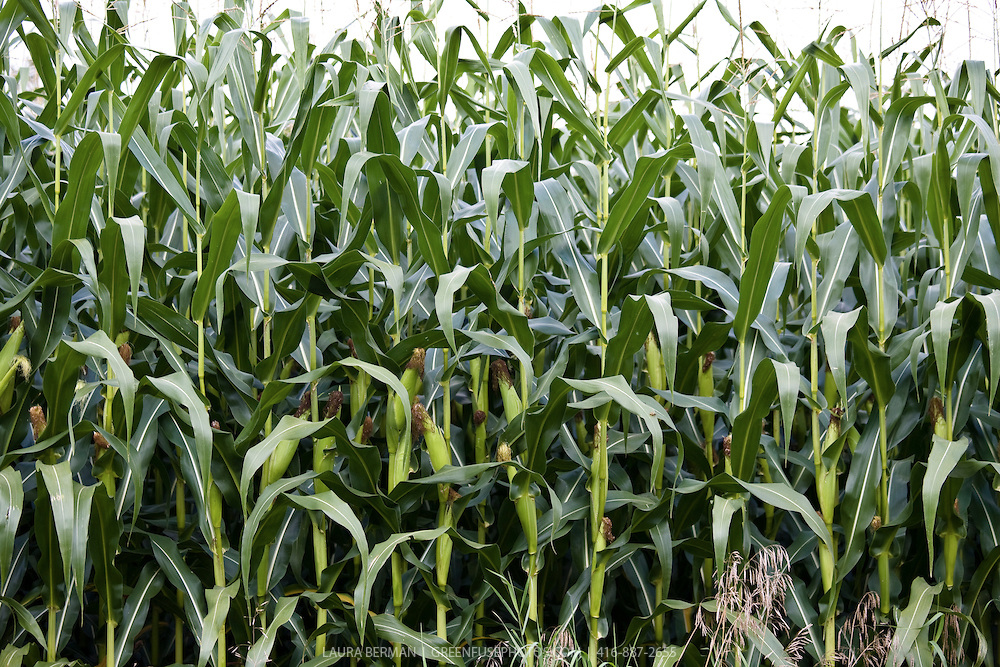 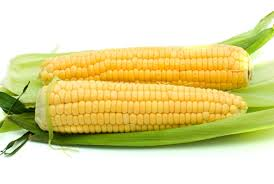 Sample Task from SBAC Grade 6
A recipe requires ½ cup of flour for every batch of cookies.  How many full batches of cookies can be made with 5 ½ cups of flour?
Sample Task
Allan puts some brown sugar on a dish.  The total weight of the brown sugar and the dish 110 ounces.  Bella puts three times the amount of brown sugar as Allan did, on an identical dish.  The total weight of Bella’s brown sugar and the dish is 290 ounces.  
Find the weight of the brown sugar that Bella puts on the dish.
Sample Task
Allan puts some brown sugar on a dish.  The total weight of the brown sugar and the dish 110 ounces.  Bella puts three times the amount of brown sugar as Allan did, on an identical dish.  The total weight of Bella’s brown sugar and the dish is 290 ounces.  
Find the weight of the brown sugar that Bella puts on the dish.
Partner Time:  developing equations from bar models
Using a Diagram                                   	Related Equations
Partner Time:  developing equations from bar models
Using a Diagram                                   	Related Equations


What questions could be asked to get kids started? 
What questions could be asked about the bar diagram that help students make connections to the context?
Notice... and Wonder...
Taira and Meredith each had the same amount of money. Taira spent $58 to fill the car up with gas for a road-trip. Meredith spent $37 buying snacks for the trip.
Notice... and Wonder...
Taira and Meredith each had the same amount of money. Taira spent $58 to fill the car up with gas for a road-trip. Meredith spent $37 buying snacks for the trip.
Afterward, the ratio of Taira’s money to Meredith’s money is 1:4 .
What Math Questions could be asked?
Taira and Meredith each had the same amount of money. Taira spent $58 to fill the car up with gas for a road-trip. Meredith spent $37 buying snacks for the trip.
Afterward, the ratio of Taira’s money to Meredith’s money is 1:4 .
What Math Questions could be asked?
Taira and Meredith each had the same amount of money. Taira spent $58 to fill the car up with gas for a road-trip. Meredith spent $37 buying snacks for the trip.
Afterward, the ratio of Taira’s money to Meredith’s money is 1:4 .  

Question for us: How much money did each have at first?
HMH Online Algebra Tiles
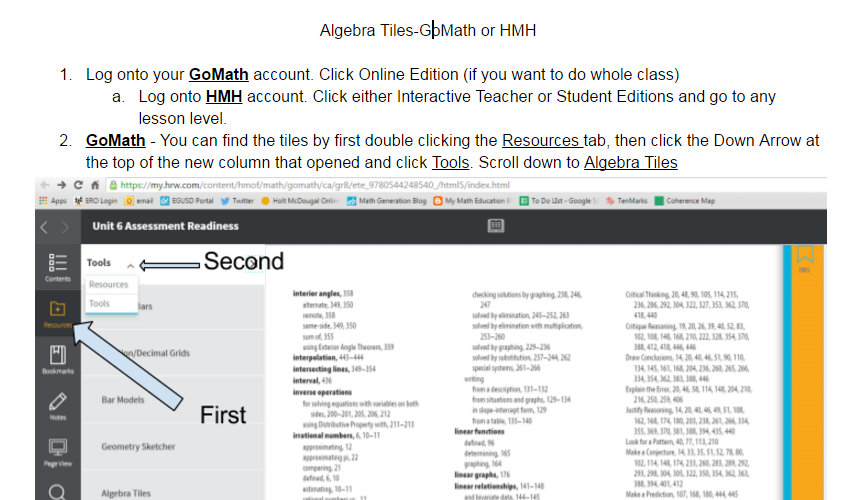 Questions?
Advantages?
Challenges?
Where can you see these ideas being used in your classroom?